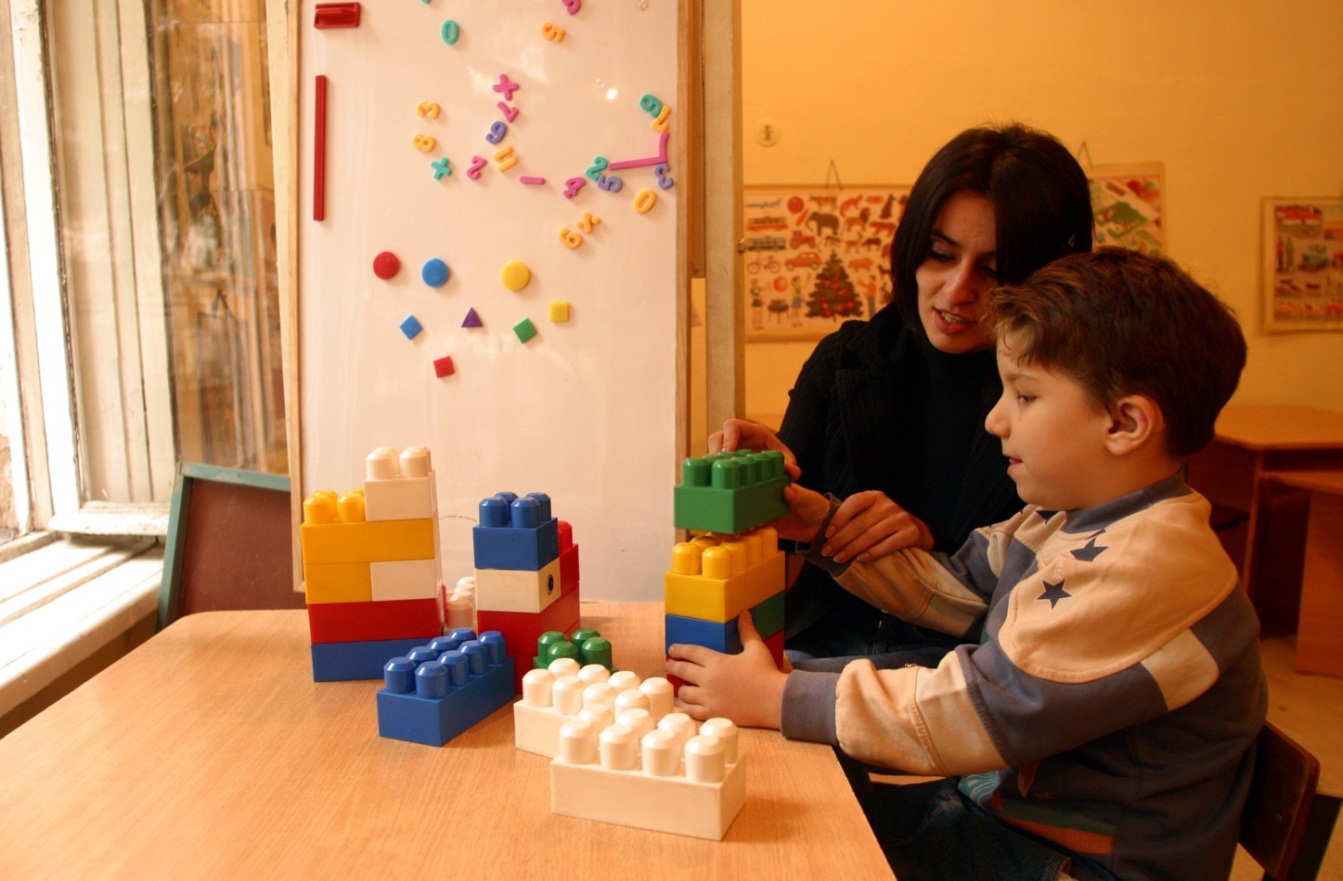 UNICEF’s work and planned activities on the measurement of child disabilityClaudia Cappa, PhD, 
Statistics and Monitoring Section, UNICEF, NY
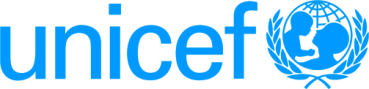 Objectives
Update on UNICEF’s current and future activities on child disability measurement: 

UNICEF’s global database of child disability 

Data collection work
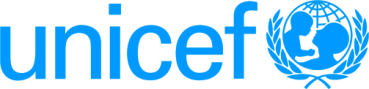 UNICEF’s global database on child disability
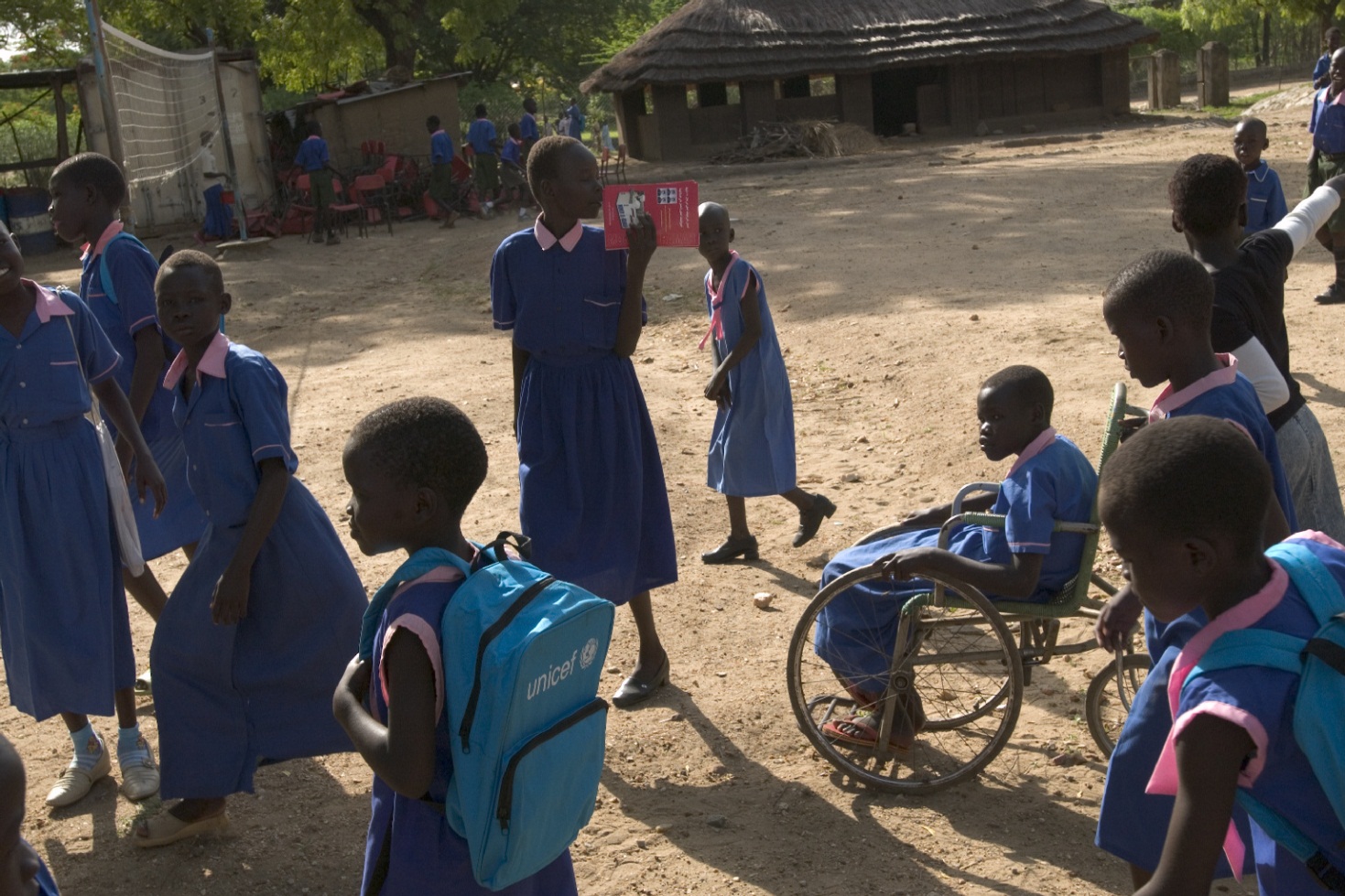 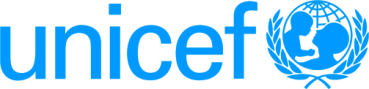 Overview of UNICEF’s global database on child disability
Includes reported estimates, indicators, definitions, questionnaires, methodology used, and any other available supporting documentation

More than 600 data sources found (household surveys or censuses)

Data were identified for 187 countries with a  population coverage of more than 90% (180 with data on children) 

170 countries with data both for children and adults 

More than 400 data come from censuses

Oldest data source found = 1830
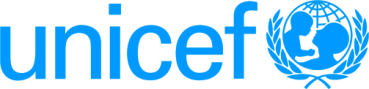 Review of prevalence studies
Reported prevalence rates vary from less than 1% to more than 50%

Different classifications, definitions and questionnaires

Outdated/offensive language and definitions 

No survey designed to cover the whole population of disabled children = same questionnaire used in most cases for both adults and children

Data sources limited by age, and place of residence and other background characteristics
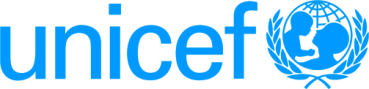 Dissemination
Next issues of UNICEF’s flagship publication, The State of the World’s Children (SOWC), will include a text box summarizing the main finding of this data compilation work

Article for publication in a peer-reviewed journal
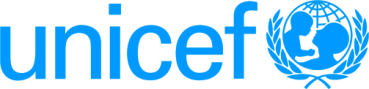 Some example of questions
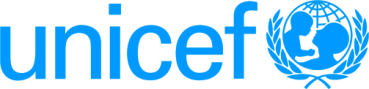 IrelandPopulation and Housing Census, 1901
Is he/she [all household members]: 

Deaf
Dumb
Blind 
Idiot 
Imbecile or lunatic
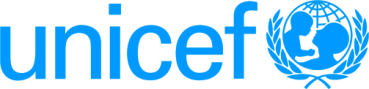 Bolivia Demographic and Health Survey, 1997
Does [any child aged 6-17] have any of the following extreme physical impediments?

Mentally retarded
Deaf
Mute
Blind
Paralyzed
Crippled
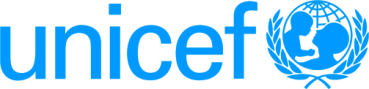 Pakistan, Population and Housing Census, 1998
God forbid, is there any disabled person in the household? If so, state the nature of disability: 

Blind 
Deaf/Dumb 
Physical handicapped
Mentally retarded 
Multiple disabled
Insane 
Others
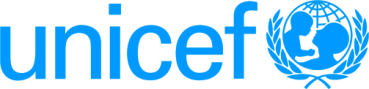 TanzaniaPopulation and Housing Census, 2002
Is he/she [all members of the household]: 

Not disabled
Physically handicapped/leprosy 
Visually impaired 
Dumb
Hearing/speech impaired
Albino
Mentally handicapped
Multiple handicapped
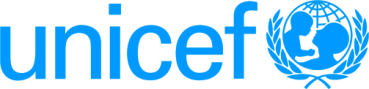 How questions affected prevalence: The case of Uganda
Do you have difficulty seeing, hearing, walking, etc?
Does (name) have any difficulty in moving, seeing, hearing, speaking or learning, which has lasted or is expected to last 6 months or more?
Is anyone in the household disabled?
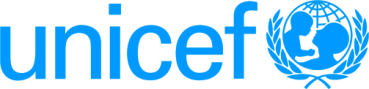 UNICEF’s work in the area of data collection
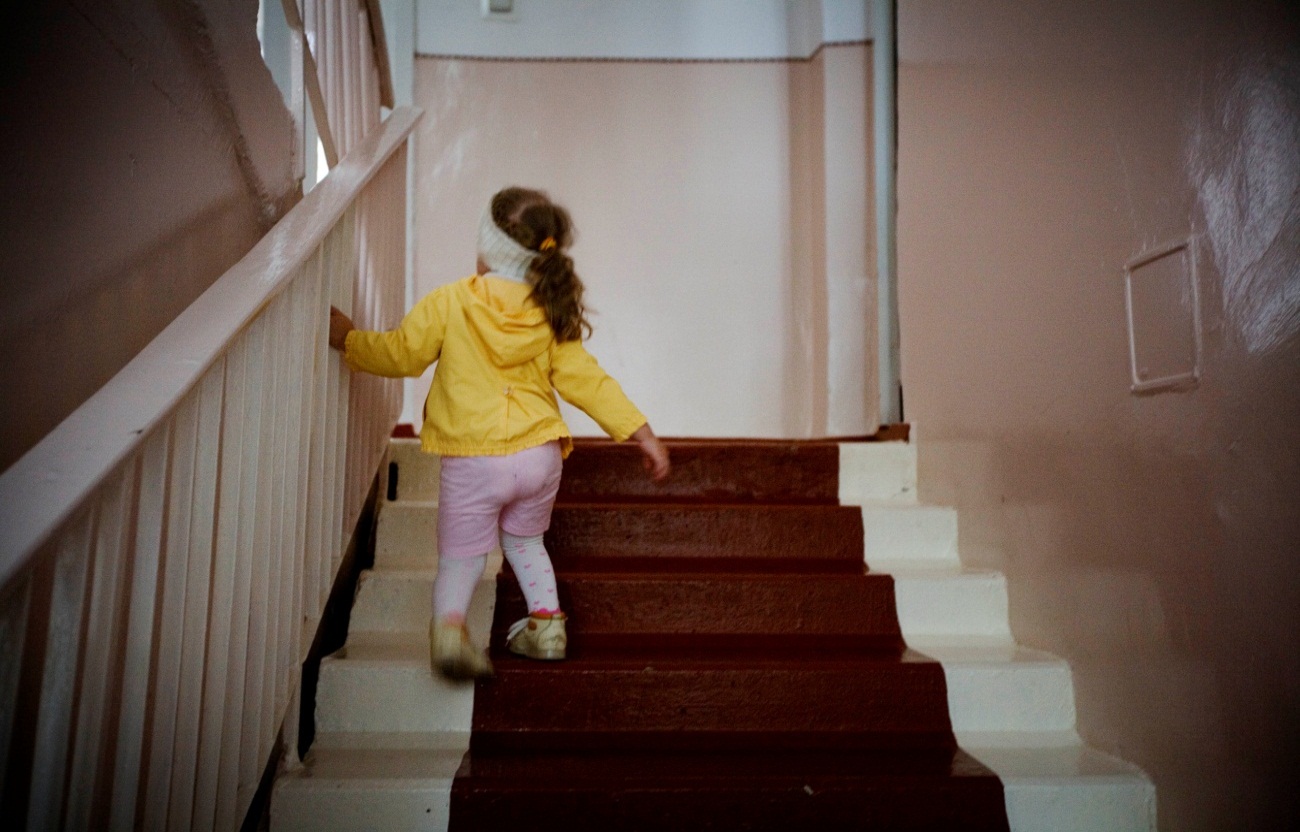 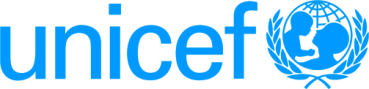 Rationale for measuring child disability
Information on the number and status of children with disabilities is needed to monitor on a population level the impacts of:

Improvements in child survival and the potential that these are accompanied by increases in the prevalence of child disability
Childhood exposures to nutritional deficiencies, environmental toxins, infectious diseases and trauma
Facilitate planning/monitoring of services and interventions designed to improved child wellbeing 
Monitor and improve participation & quality of life

Equalization of opportunity for all children
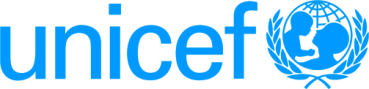 UNICEF’s contribution
Support LAMI countries to develop their own disability statistics program and strengthen  countries’ capacity to gather sound, relevant and comparable data on child disability
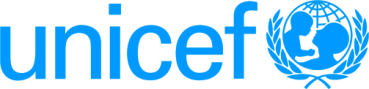 UNICEF’s support for data collection: the Multiple Indicator Cluster Surveys (MICS)
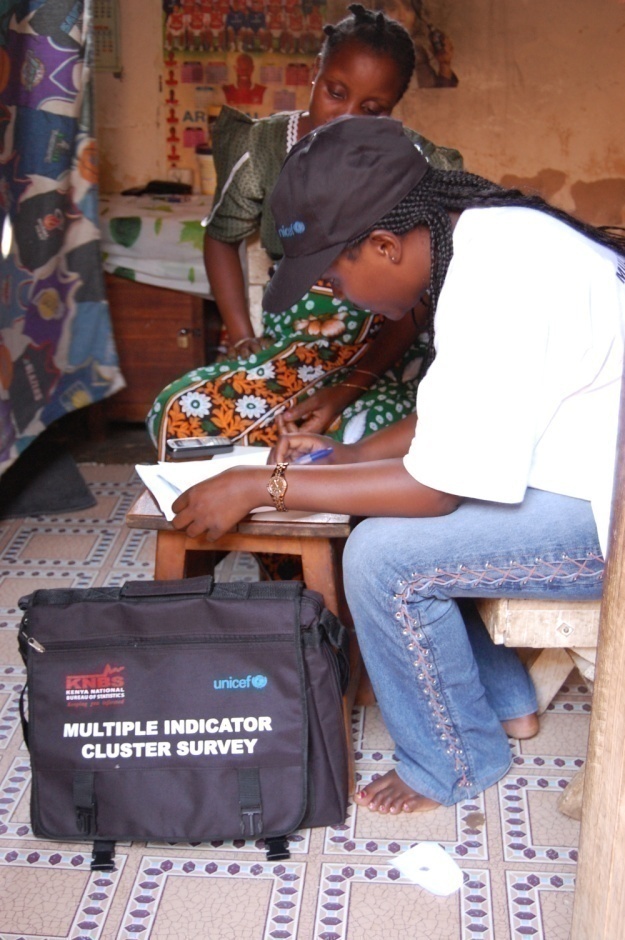 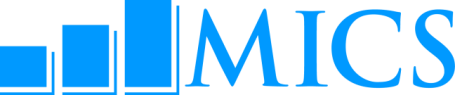 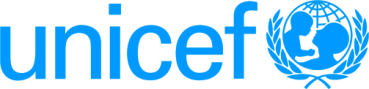 MICS: main characteristics
Household surveys designed to collect data on children and women and to provide evidence base for improved policy formulation and programme planning

Key data source for monitoring the MDGs, the World Fit for Children goals, and other major international commitments

More than 100 indicators (nutrition, child health, mortality, child protection, education, HIV, etc.) 

Data available by background characteristics (sex, ethnicity, wealth, education, etc.), and at the national and subnational level

Harmonized with DHS

With DHS, largest source of comparable data on children and their families in the developing world
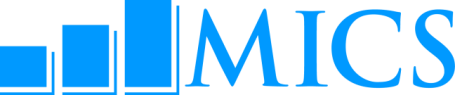 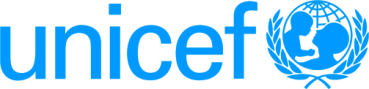 MICS rounds
Three rounds of MICS surveys completed since 1995 

MICS1 (1995-1996)
MICS2 (2000-2001)
MICS3 (2005-2006)

Current activities: 

MICS4 conducted mainly 2010-2012 in 64 surveys
Planning phase for MICS5 (2013-2014)
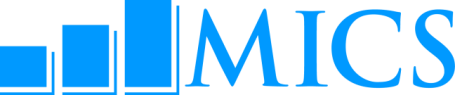 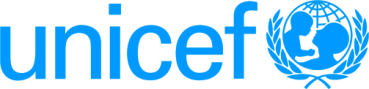 Multiple Indicator Cluster Surveys (MICS) Since 1995, more than 100 countries and more than 230 surveys*
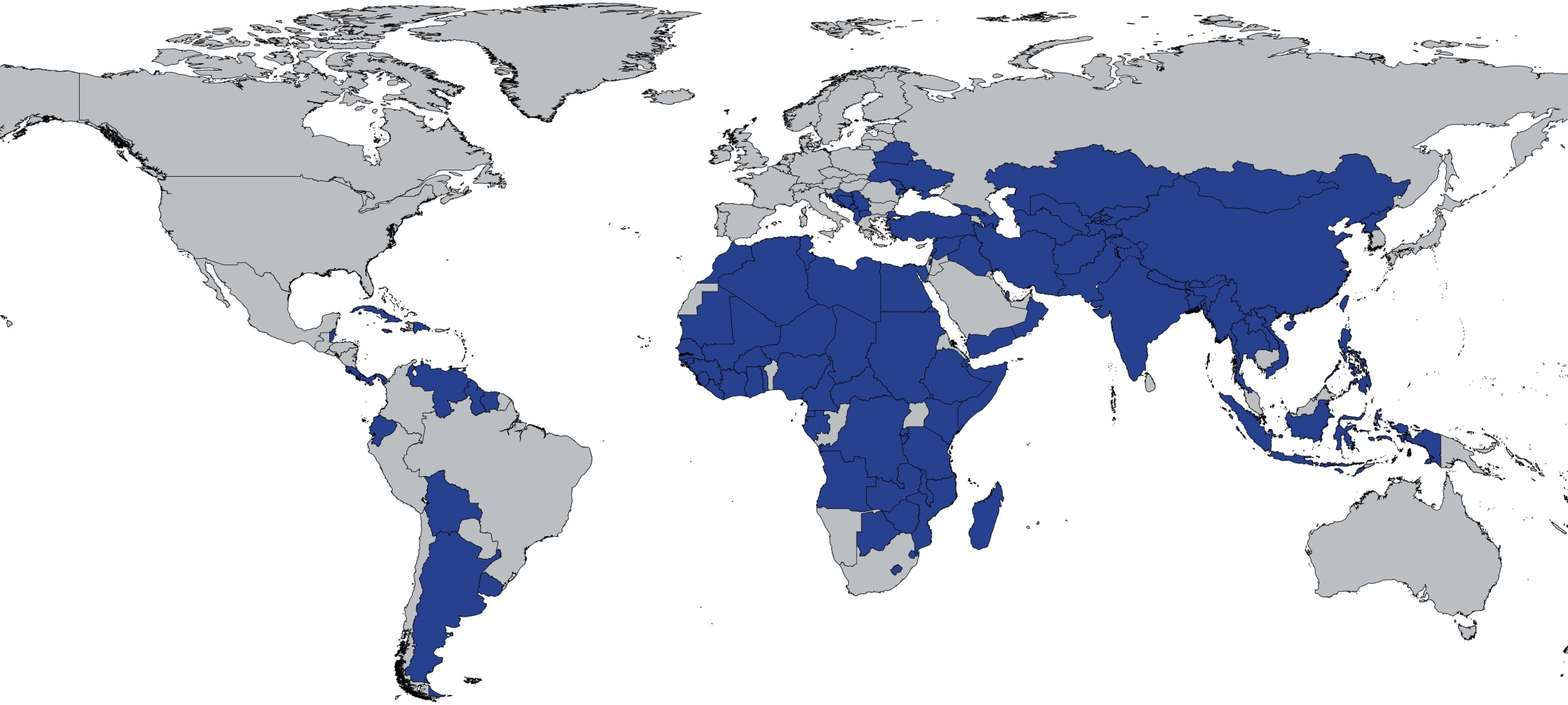 Average sample size: around 10,000 households (994 – 102,000)
*Countries with at least one MICS survey, including sub-national as well as ongoing surveys as of January 2012
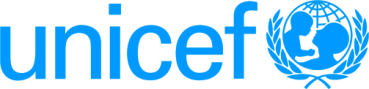 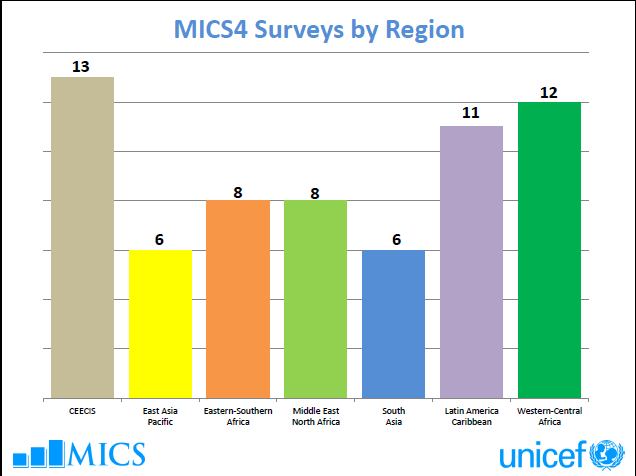 MICS methodology
Survey tools
Developed by UNICEF after consultations with relevant experts from various UN organizations as well as with interagency monitoring groups. 

Implementation and capacity building
Surveys carried out by government organizations (with involvement of different ministries), with the support and assistance of UNICEF (HQ, RO and CO) and other partners

Technical assistance and training provided through regional workshops (questionnaire content, sampling and survey implementation, data processing, data quality and data analysis, and report writing and dissemination)

Implementation, including sample size determination, sample-stratification variables vary across countries and decisions about which modules to include is done at the country level
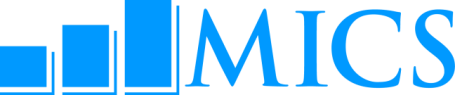 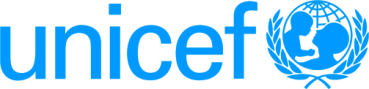 Child Disability in MICS
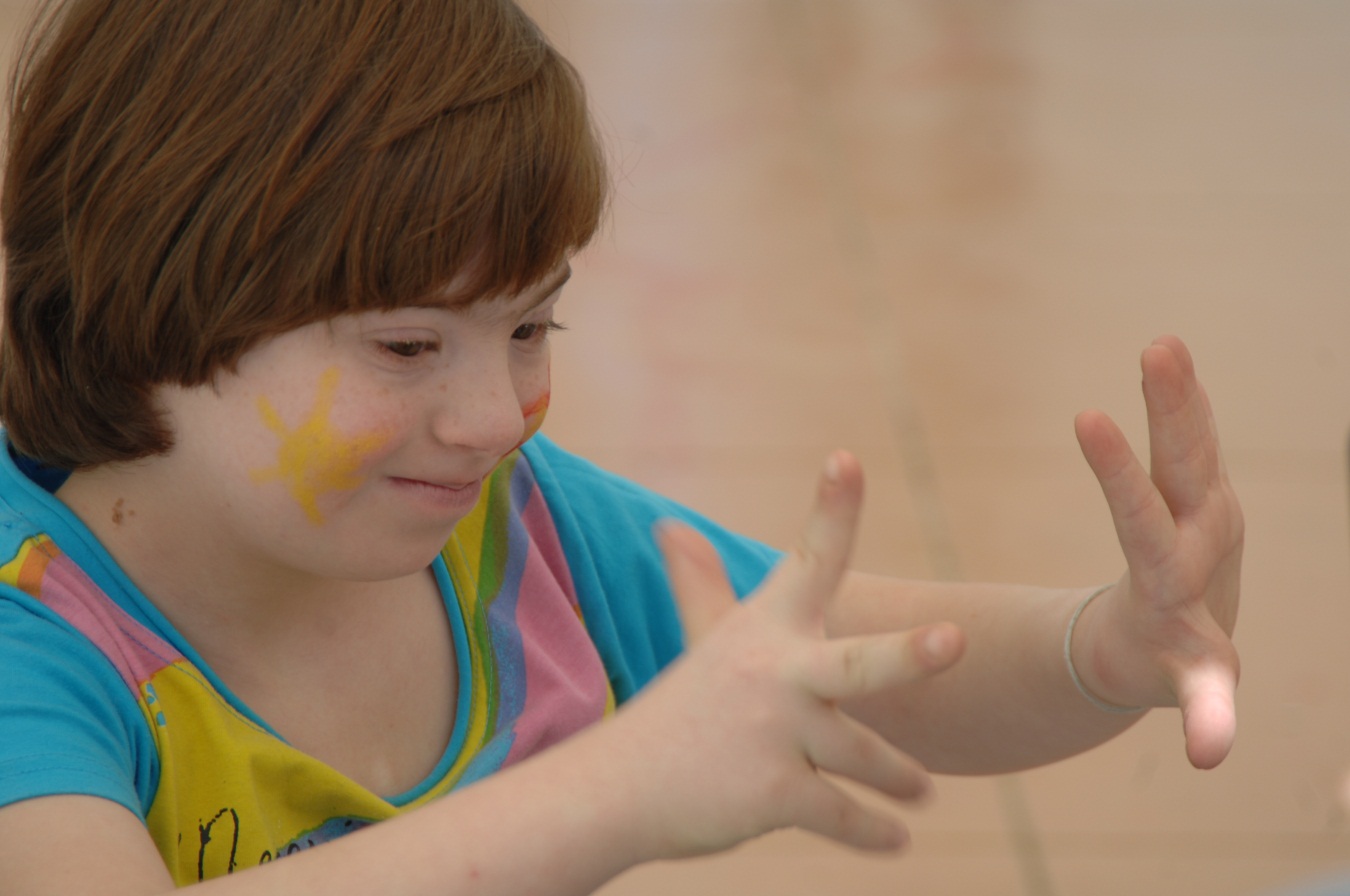 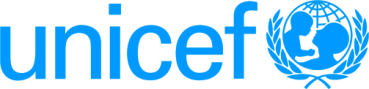 Child disability in MICS
MICS 2 (2000-2001), 22 countries collected data on child disability.

MICS 3 (2005-2006), 26 countries collected data on child disability, using the same standard set of questions (TQ)
	- module administered in 19 written languages 

MICS 4 (2010-2012), 6 countries (completed) as of October 2012
 
MIC 5 = Planning stage with methodological revisions being introduced
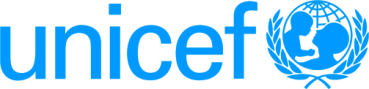 Methodological innovations - Part 1
New draft questionnaire developed in partnership with the Washington Group on Disability Statistics

The primary purpose of the questionnaire is to identify the sub-population of children that are at greater risk than the children of the same age of experiencing limited social participation due to functional limitations

Questionnaire can be included in any data collection effort as individual module
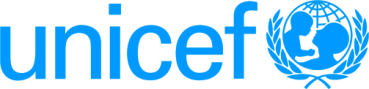 Rationale for revising the first-stage screening
Need to: 

Avoid a medical approach
Use the ICF bio-psycho-social model 
Strengthen  the focus on activity limitations
Expand the age group
Consider age specificity when constructing questions 
Include additional functional domains
Introduce changes in wording and terminology 
Introduce changes in response categoriesto reflect the continuum of disability
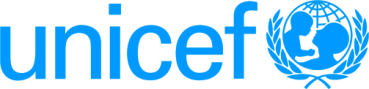 Selected Domains
Seeing
Hearing 
Mobility
Self-care
Communication
Learning
Emotions, behaviour, attention
Coping with change
Relationships
Playing
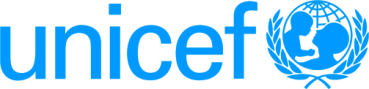 Methodological innovations – Part 2
Development of a standardized methodology/guidelines for follow-up assessments, based on existing best practice approaches for the evaluation of disability in children in developing countries

Objective: to validate data and collect additional information on the child, and his/her environment (including additional questions on participation, access to services, family life etc)

Methodology can be part of a stand alone survey or be used as second stage follow-up after a screening tool
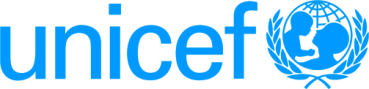 Objectives of the second stage assessment
Assessment for specific domains of interest:

Mobility / motor, vision, hearing, communication, developmental / behaviour and learning

Functional limitations in broader environment
Physical, social, political, financial environments
Help with daily activities
Unmet needs

Follow-up and treatment for children in need
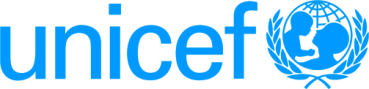 Content of the guidelines
Methodological package to include: 

	assessment tools
	instructions 
	training program/materials 
	analysis plan and reporting template
	minimum qualifications for the field team 
	ethical codes
	protocols
	procedures for follow-up
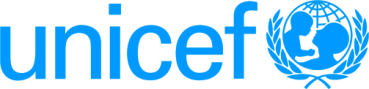 Processes and partnerships
Team of experts mobilized, including : 

UNICEF Team in NY (1 survey coordinator, 2 survey specialists, 2 data processing experts, 2 data analysis experts, Disability Unit)
MICS coordinators in the regional and country offices 
Washington Group on Disability Statistics 
External partners (selected academics, NGOs and international organizations) 

Some 30 international experts as contributors to the guidelines and 50 reviewers

Two international consultations (June 2012, June 2013)

Guidelines, tools and training materials to be tested and finalized in 2013
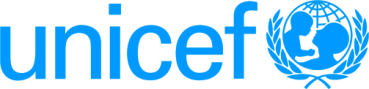 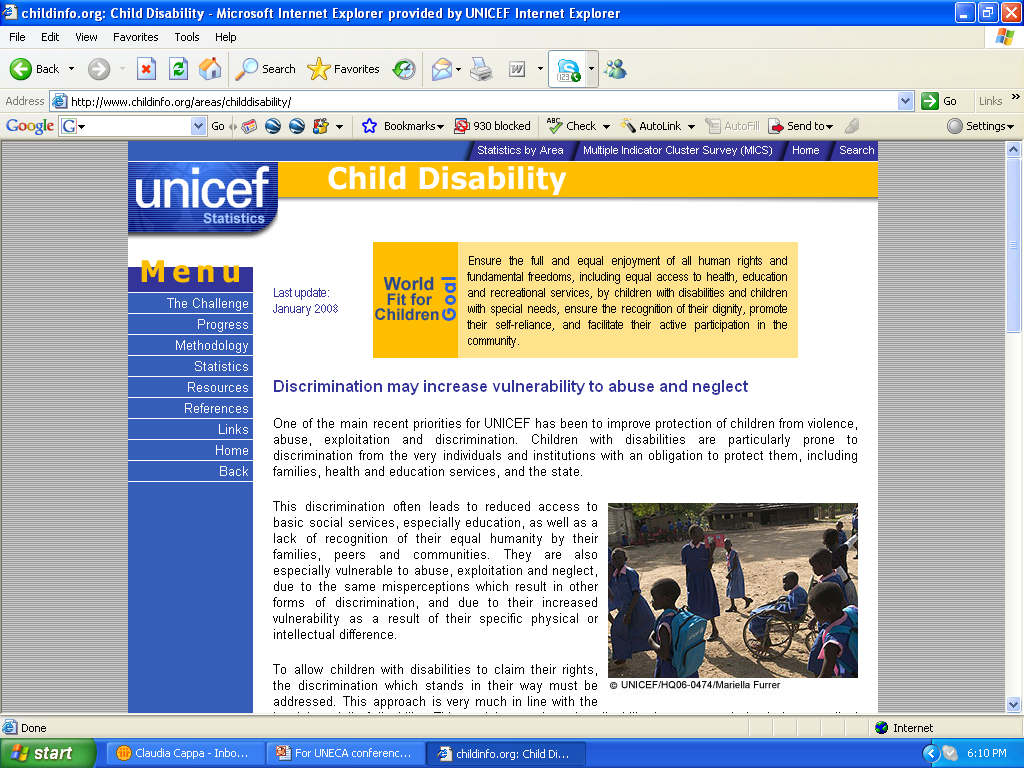 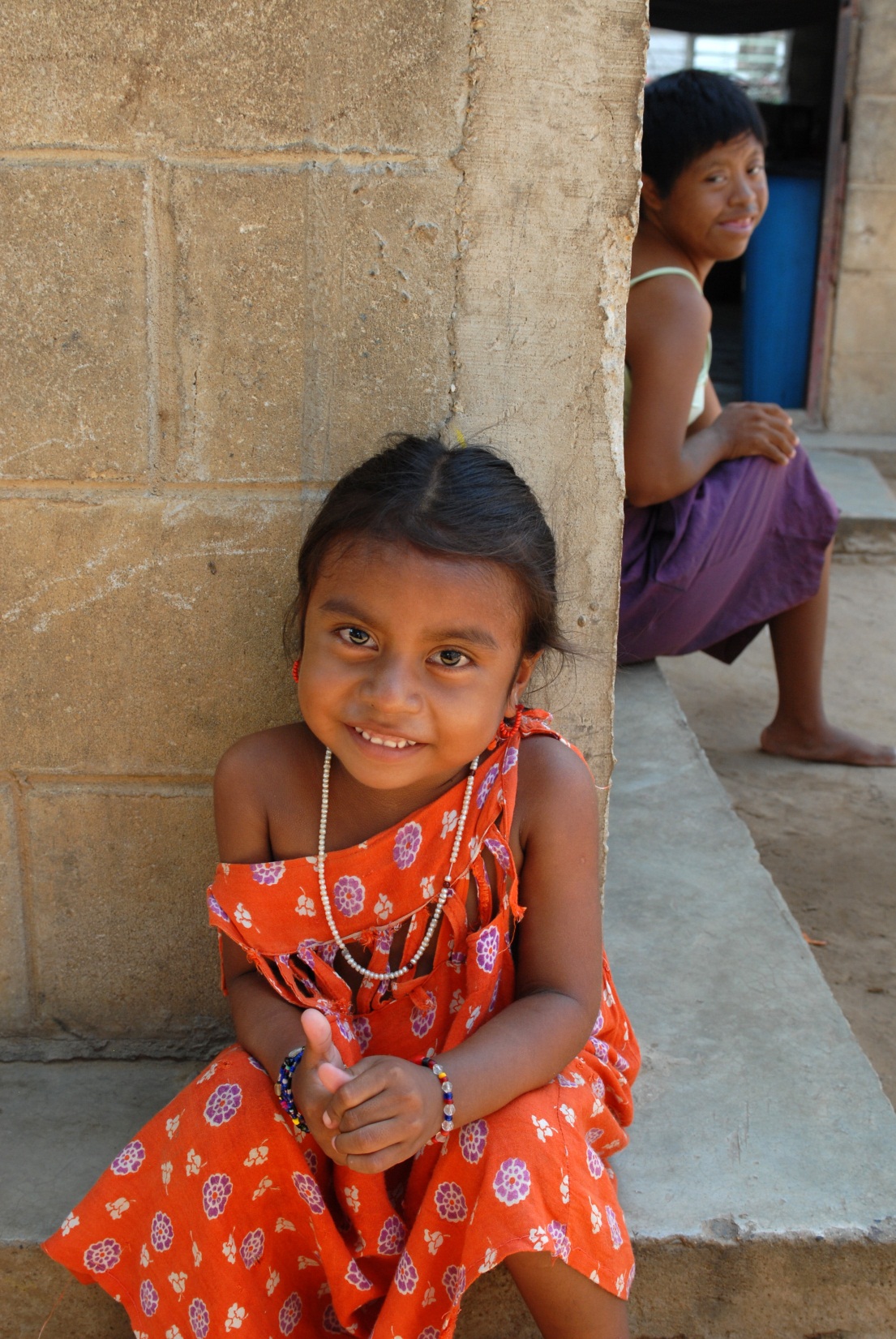 Thank you!
ccappa@unicef.org
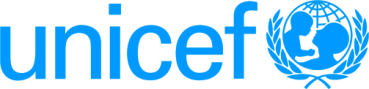